PŘÍRODNÍ POLYMERYPolysacharidy I  MAZOVATĚNÍ ŠKROBU
RNDr. Ladislav Pospíšil, CSc.
03.11.2021
PŘÍRODNÍ POLYMERY polysacharidy MAZOVATĚNÍ ŠKROBU PŘF MU 6_3 2021
1
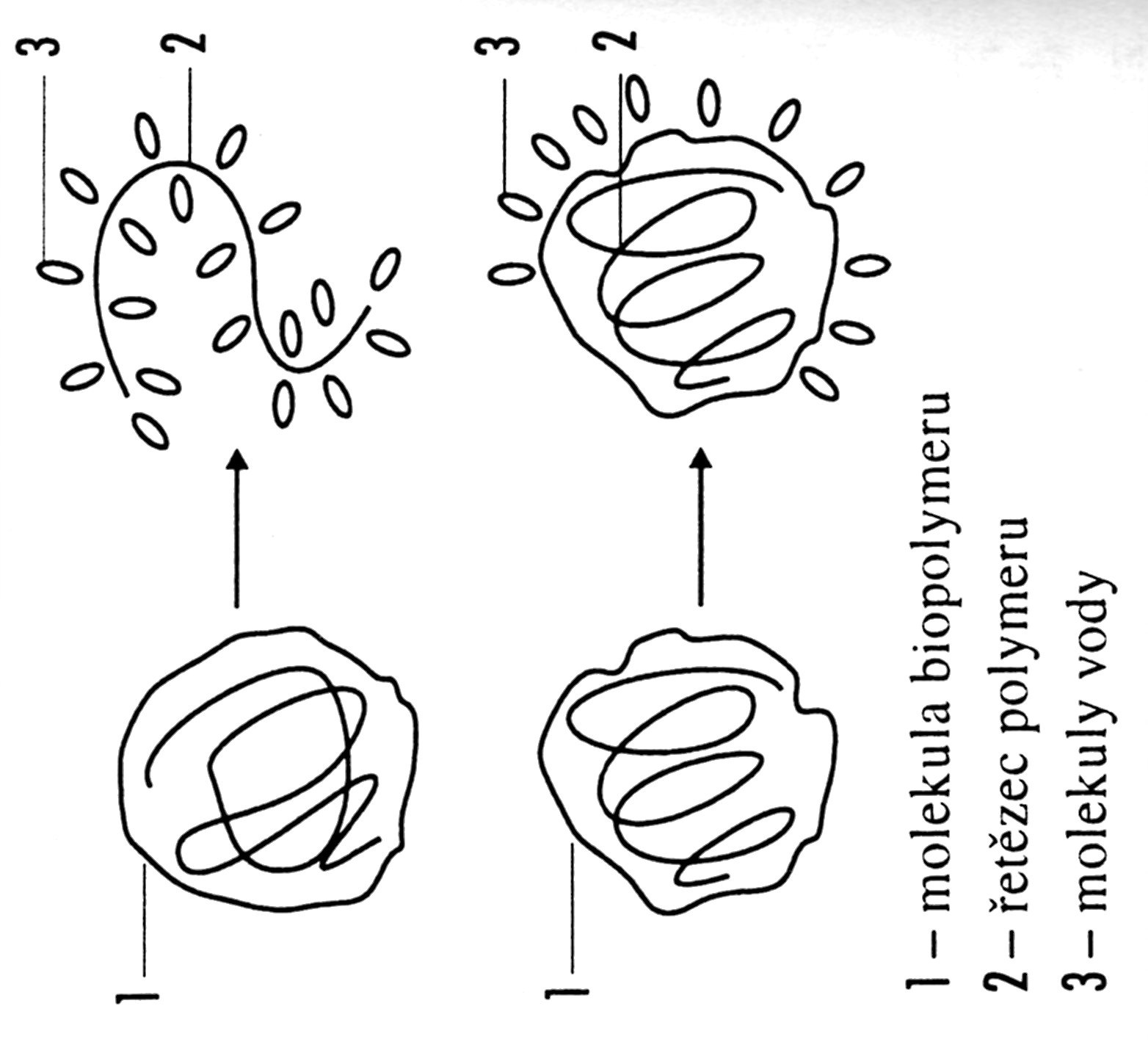 Rozpustnost versus botnání
nebo jiného rozpouštědla (solvatačního činidla)
03.11.2021
PŘÍRODNÍ POLYMERY polysacharidy MAZOVATĚNÍ ŠKROBU PŘF MU 6_3 2021
2
rozpouštění ŠKROBU
NATIVNÍ ŠKROB není ve STUDENÉ VODĚ  rozpustný, má pouze vodu v kapilárách a ve vodíkových můstcích, cca. 14 – 16 % vody
 Při vložení nativního škrobu do vody za laboratorní teploty se jen zaplňují další kapiláry vodou
 Při zvyšování teploty nad cca. 50 °C BOTNÁ , vodíkové můstky se rozrušují  a vzniká DISPERZE ZBOTNANÝCH (hydratovaných) ČÁSTIC VE VODĚ
 Po přijetí další vody dojde k plné (maximální pro daný škrob) HYDRATACI, rozpadají se zrna škrobu a vzniká gel (amylopektin) a vysokoviskózní koloidní roztok (amylóza)
 Výsledný stav se nazývá MAZOVatění škrobu
PŘÍRODNÍ POLYMERY polysacharidy MAZOVATĚNÍ ŠKROBU PŘF MU 6_3 2021
3
03.11.2021
Chování škrobu ve vodě
Laboratorní teplota: pouze vratné zaplnění kapilár v zrnu škrobu
Zvyšování teploty: postupná hydratace a rozpad vodíkových můstků, rozpouštění AMYLÓZY, AMYLOPEKTIN  pouze botná  
Zvyšující se teplota & míchání: rozpad hydratovaných zrn a dosažení „BODU MAZOVATĚNÍ ŠKROBU (peptizace)“
BOD MAZOVATĚNÍ ŠKROBU  je charakteristický pro různé škroby
03.11.2021
PŘÍRODNÍ POLYMERY polysacharidy MAZOVATĚNÍ ŠKROBU PŘF MU 6_3 2021
4
Křivky MAZOVATĚNÍ škrobu ve vodě
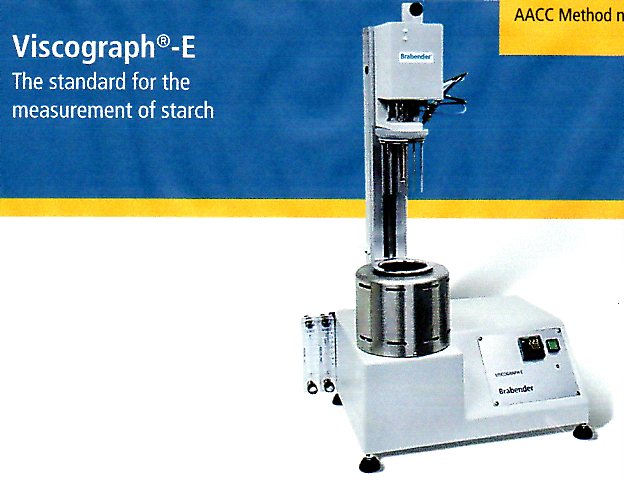 Suited for starch and flour
Usage for acid and lye
Small sample size (5 - 15 g)
Short measuring times
Speed (0 - 300 min-1)
Temperature measurement within the sample
Heating / cooling rates of up to 10°C / min
No follow-up costs
Evaluation in BU, mPas, cP or cmg
Upravený ROTAČNÍ VISKOZIMETR
03.11.2021
PŘÍRODNÍ POLYMERY polysacharidy MAZOVATĚNÍ ŠKROBU PŘF MU 6_3 2021
5
ROTAČNÍ VISKOZIMETR
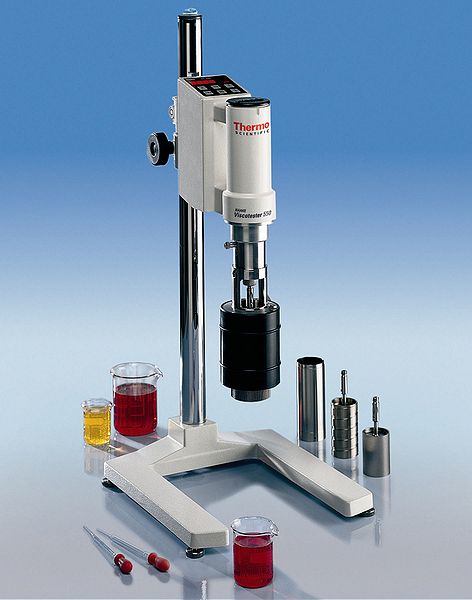 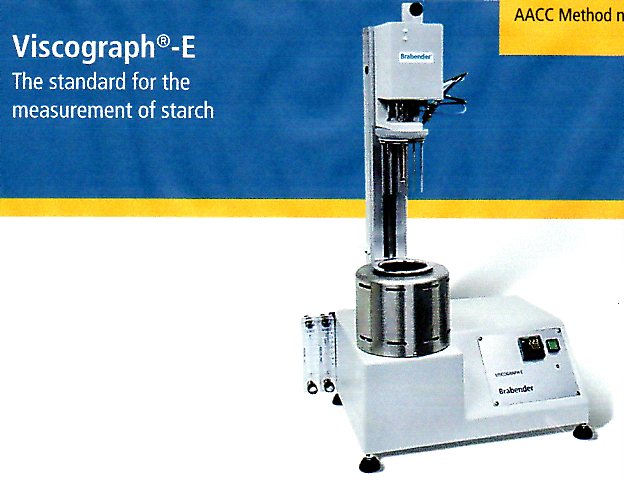 Upravený ROTAČNÍ VISKOZIMETR
Standardní ROTAČNÍ VISKOZIMETR
03.11.2021
PŘÍRODNÍ POLYMERY polysacharidy MAZOVATĚNÍ ŠKROBU PŘF MU 6_3 2021
6
SOL > GEL (obecně)
GEL je DISPERZNÍ SOUSTAVA, ve které spojitý DISPERZNÍ PODÍL je prostupuje spojité DISPERZNÍ PROSTŘEDÍ
PŘÍKLADY
PVC pasta > SOL (disperze částic PVC ve směsi změkčovadel) > zahřátí (interakce PVC částic se změkčovadly = ŽELATINACE) > ochlazení > GEL  
KLÍH (vyroben z KOLAGENU) > SOL (zředěný roztok v teplé vodě) > zahuštění a ochlazení > KLIHOVÁ GALERTA = GEL
POTRAVINÁŘSTVÍ > ROSOL Z ŽELATINY
03.11.2021
PŘÍRODNÍ POLYMERY polysacharidy MAZOVATĚNÍ ŠKROBU PŘF MU 6_3 2021
7
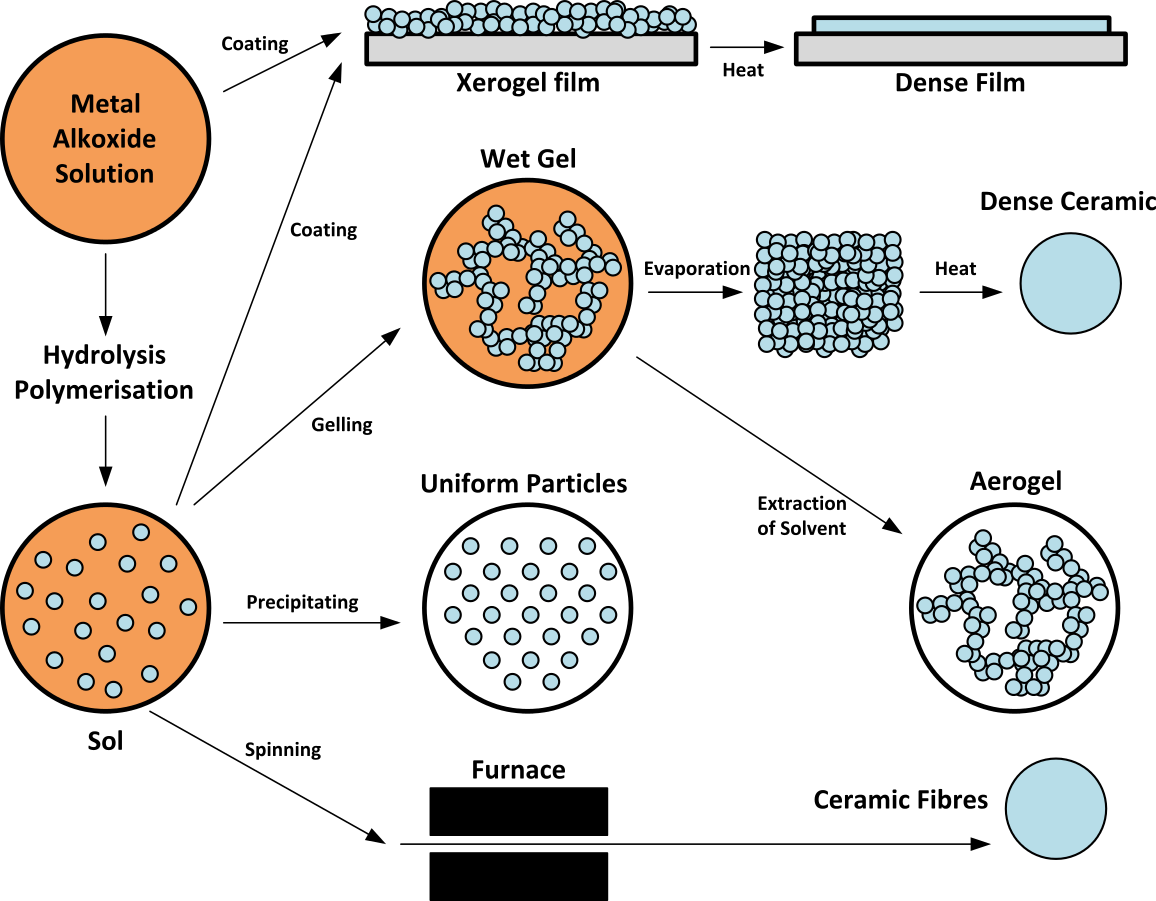 Škrobu se týká toto
03.11.2021
PŘÍRODNÍ POLYMERY polysacharidy MAZOVATĚNÍ ŠKROBU PŘF MU 6_3 2021
8
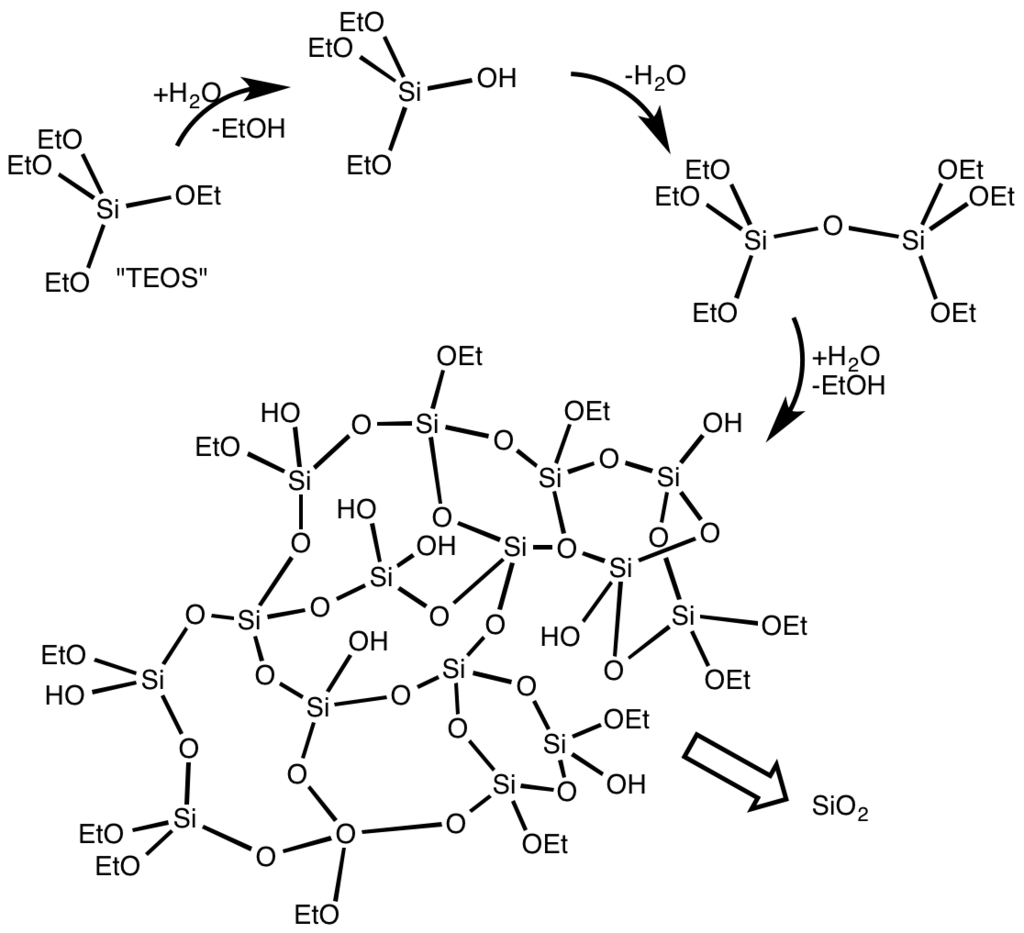 SOL – velké částice v roztoku
Po vyžíhání vznikne pevný GEL
03.11.2021
PŘÍRODNÍ POLYMERY polysacharidy MAZOVATĚNÍ ŠKROBU PŘF MU 6_3 2021
9
Křivka MAZOVATĚNÍ škrobu ve vodě - OBECNĚ
BOD MAZOVATĚNÍ ŠKROBU
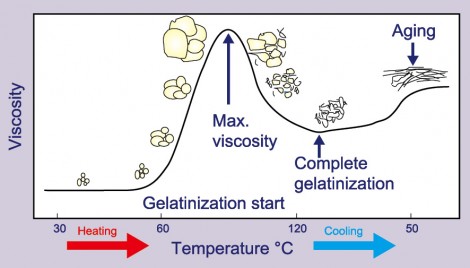 RETROGRADATION
03.11.2021
PŘÍRODNÍ POLYMERY polysacharidy MAZOVATĚNÍ ŠKROBU PŘF MU 6_3 2021
10
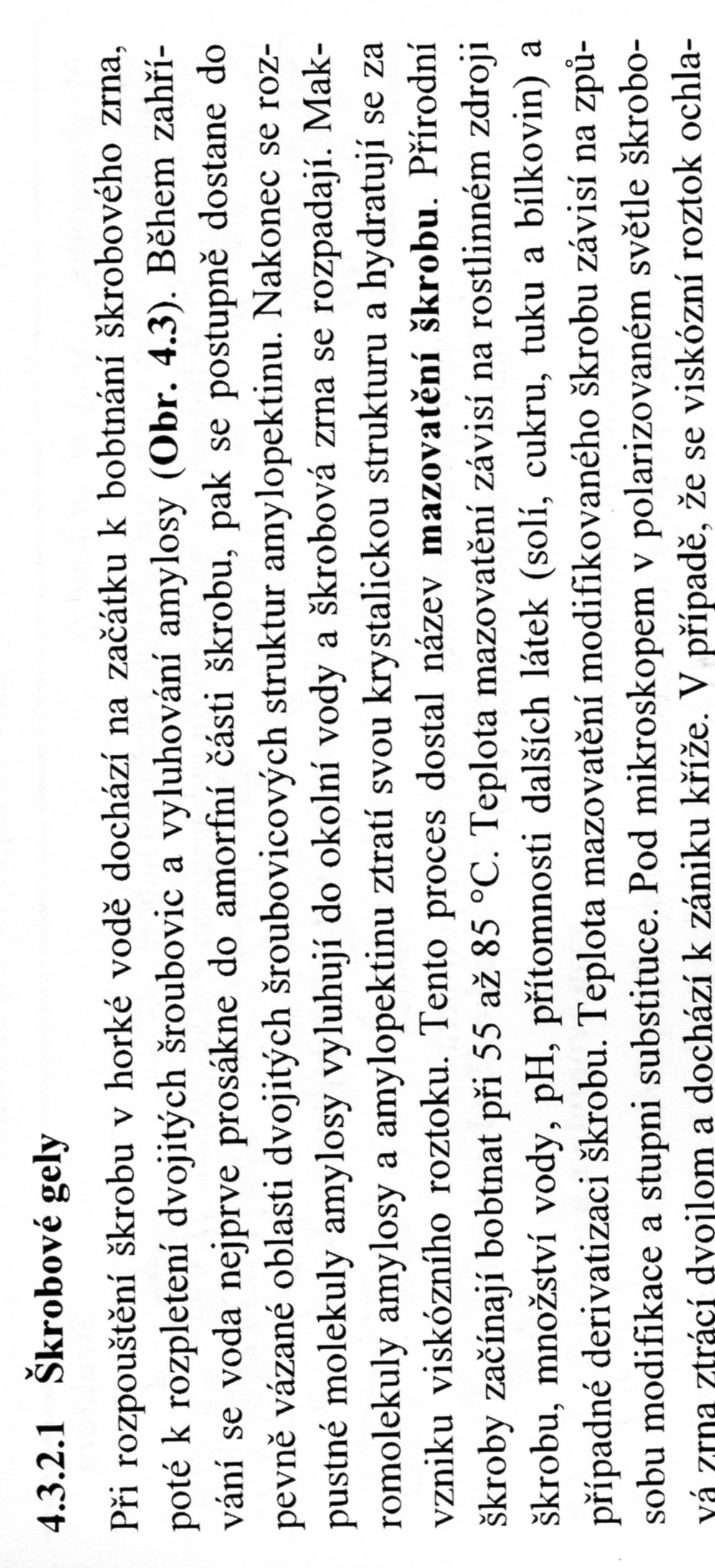 MAZOVATĚNÍ škrobu – popis jevu 1převzato  ze skript VŠCHT Praha ISBN 978-80-7592-089-8
03.11.2021
PŘÍRODNÍ POLYMERY polysacharidy MAZOVATĚNÍ ŠKROBU PŘF MU 6_3 2021
11
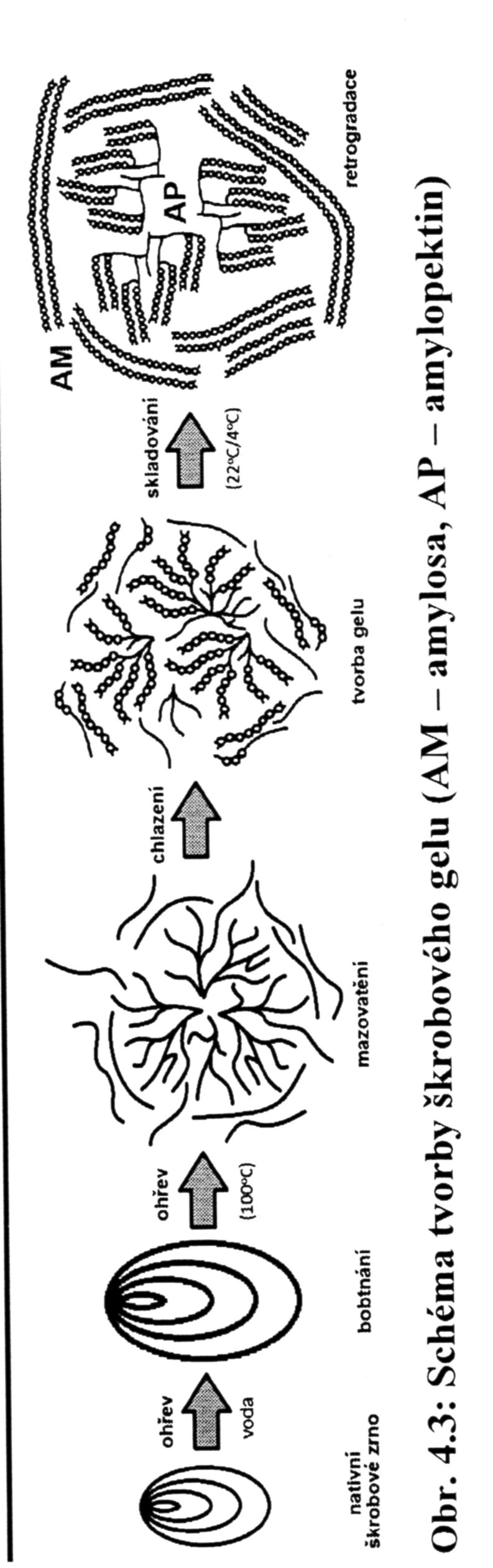 Schéma MAZOVATĚNÍ škrobupřevzato  ze skript VŠCHT Praha ISBN 978-80-7592-089-8
03.11.2021
PŘÍRODNÍ POLYMERY polysacharidy MAZOVATĚNÍ ŠKROBU PŘF MU 6_3 2021
12
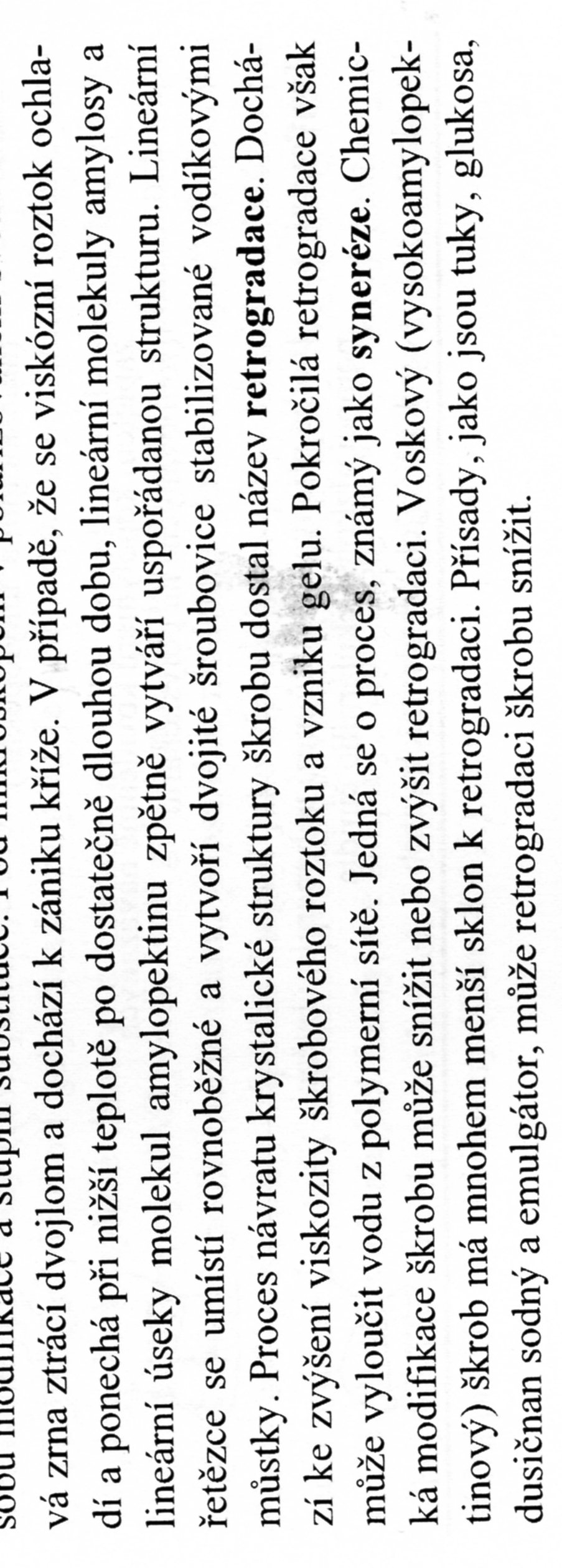 MAZOVATĚNÍ škrobu – popis jevu 2převzato  ze skript VŠCHT Praha ISBN 978-80-7592-089-8
03.11.2021
PŘÍRODNÍ POLYMERY polysacharidy MAZOVATĚNÍ ŠKROBU PŘF MU 6_3 2021
13
Křivky MAZOVATĚNÍ škrobu ve vodě 1
BOD MAZOVATĚNÍ ŠKROBU
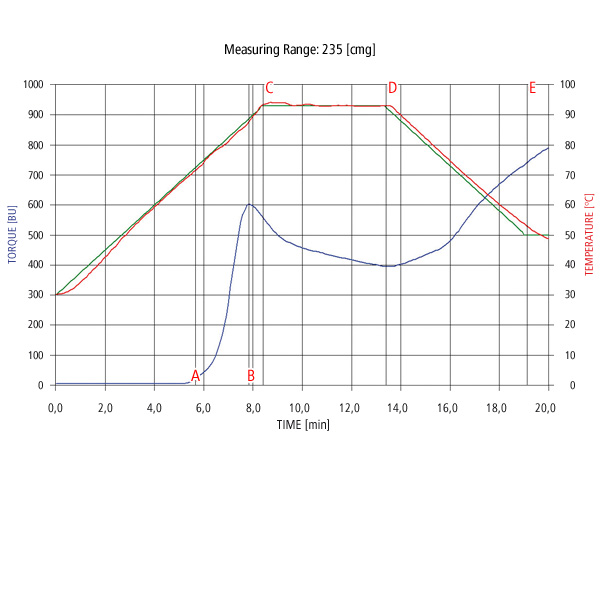 Suited for starch and flour
Usage for acid and lye
Small sample size (5 - 15 g)
Short measuring times
Speed (0 - 300 min-1)
Temperature measurement within the sample
Heating / cooling rates of up to 10°C / min
No follow-up costs
Evaluation in BU, mPas, cP or cmg
Všimněte si  PRŮBĚHU TEPLOTY MĚŘENÍ  a bodů jejích změn!
BU = Brabender Unit
Brabender je název VÝROBCE přístrojů  v Německu
03.11.2021
14
PŘÍRODNÍ POLYMERY polysacharidy MAZOVATĚNÍ ŠKROBU PŘF MU 6_3 2021
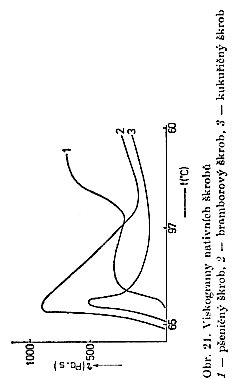 Křivky MAZOVATĚNÍ různých škrobů ve vodě 2
BOD MAZOVATĚNÍ ŠKROBU
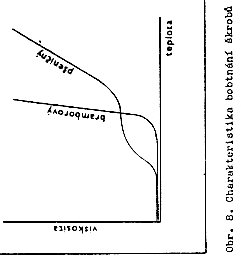 03.11.2021
PŘÍRODNÍ POLYMERY polysacharidy MAZOVATĚNÍ ŠKROBU PŘF MU 6_3 2021
15
Vliv sacharidů a solí na teplotu mazovatění – PROČ ASI?
03.11.2021
PŘÍRODNÍ POLYMERY polysacharidy MAZOVATĚNÍ ŠKROBU PŘF MU 6_3 2021
16
Vliv sacharidů a solí na teplotu mazovatění – PROČ ASI?
Kukuřičný škrob má normálně hodnoty: 62 – 72 – 67 °C
03.11.2021
PŘÍRODNÍ POLYMERY polysacharidy MAZOVATĚNÍ ŠKROBU PŘF MU 6_3 2021
17
Chování škrobového mazu ve vodě
Snižování teploty: postupné obnovování vodíkových můstků, hlavně u  AMYLÓZY, škrob s vysokým podílem AMYLOPEKTINU (VĚTVENÁ MAKROMOLEKULA) má menší tendenci k RETROGRADACI 
U nízkých koncentrací do cca. 3 % vypadávání z roztoku ve formě vloček
U vyšších koncentrací vznik GELU  s vysokou viskozitou
Tento proces se nazývá RETROGRADACE a lze ho omezit přídavkem glukózy, tuků, NaNO3
03.11.2021
PŘÍRODNÍ POLYMERY polysacharidy MAZOVATĚNÍ ŠKROBU PŘF MU 6_3 2021
18
Křivky MAZOVATĚNÍ škrobu ve vodě 3
BOD MAZOVATĚNÍ ŠKROBU
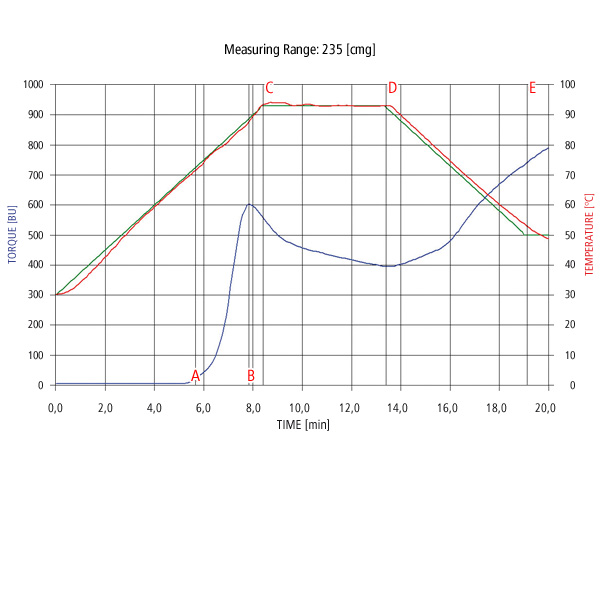 RETROGRADACE = zvyšování viskozity se snižující se teplotou > VZNIK GELU
SETRVAČNOST PŘI VYPNUTÍ NÁRŮSTU TEPLOTY A PŘEPNUTÍ NA KONSTANTNÍ TEPLOTU
Všimněte si  PRŮBĚHU TEPLOTY MĚŘENÍ  a bodů jejích změn!
03.11.2021
PŘÍRODNÍ POLYMERY polysacharidy MAZOVATĚNÍ ŠKROBU PŘF MU 6_3 2021
19
Křivky MAZOVATĚNÍ škrobu ve vodě 4
BOD MAZOVATĚNÍ ŠKROBU
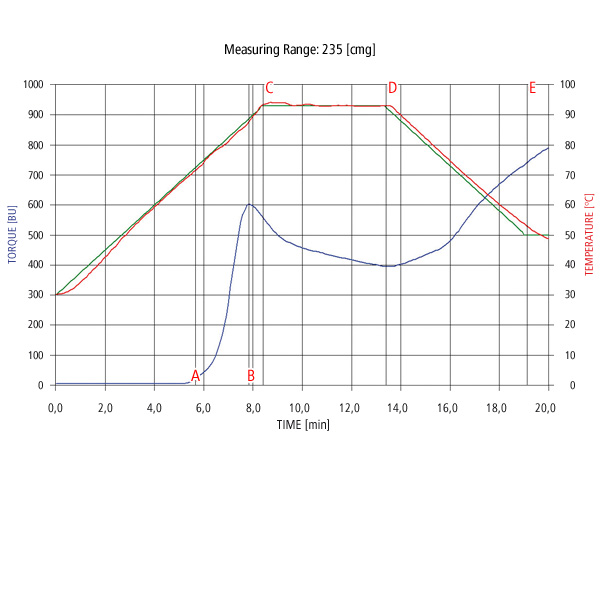 RETROGRADACE = zvyšování viskozity se snižující se teplotou > VZNIK GELU
SETRVAČNOST PŘI VYPNUTÍ NÁRŮSTU TEPLOTY A PŘEPNUTÍ NA KONSTANTNÍ TEPLOTU
Postupné rozpouštění kratších řetězců a jejich difůze do vody > ZVYŠOVÁNÍ VISKOZITY
Rozpad vodíkových můstků mezi řetězci škrobu a hydratace celého zrna, trojrozměrná síť > GEL
Uvolňování menších hydratovaných útvarů > SOL
03.11.2021
PŘÍRODNÍ POLYMERY polysacharidy MAZOVATĚNÍ ŠKROBU PŘF MU 6_3 2021
20
Křivka MAZOVATĚNÍ škrobu ve vodě 5
BOD MAZOVATĚNÍ ŠKROBU
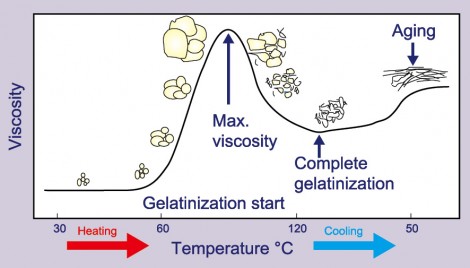 RETROGRADATION
03.11.2021
PŘÍRODNÍ POLYMERY polysacharidy MAZOVATĚNÍ ŠKROBU PŘF MU 6_3 2021
21
Křivka MAZOVATĚNÍ škrobu ve vodě 6
BOD MAZOVATĚNÍ ŠKROBU
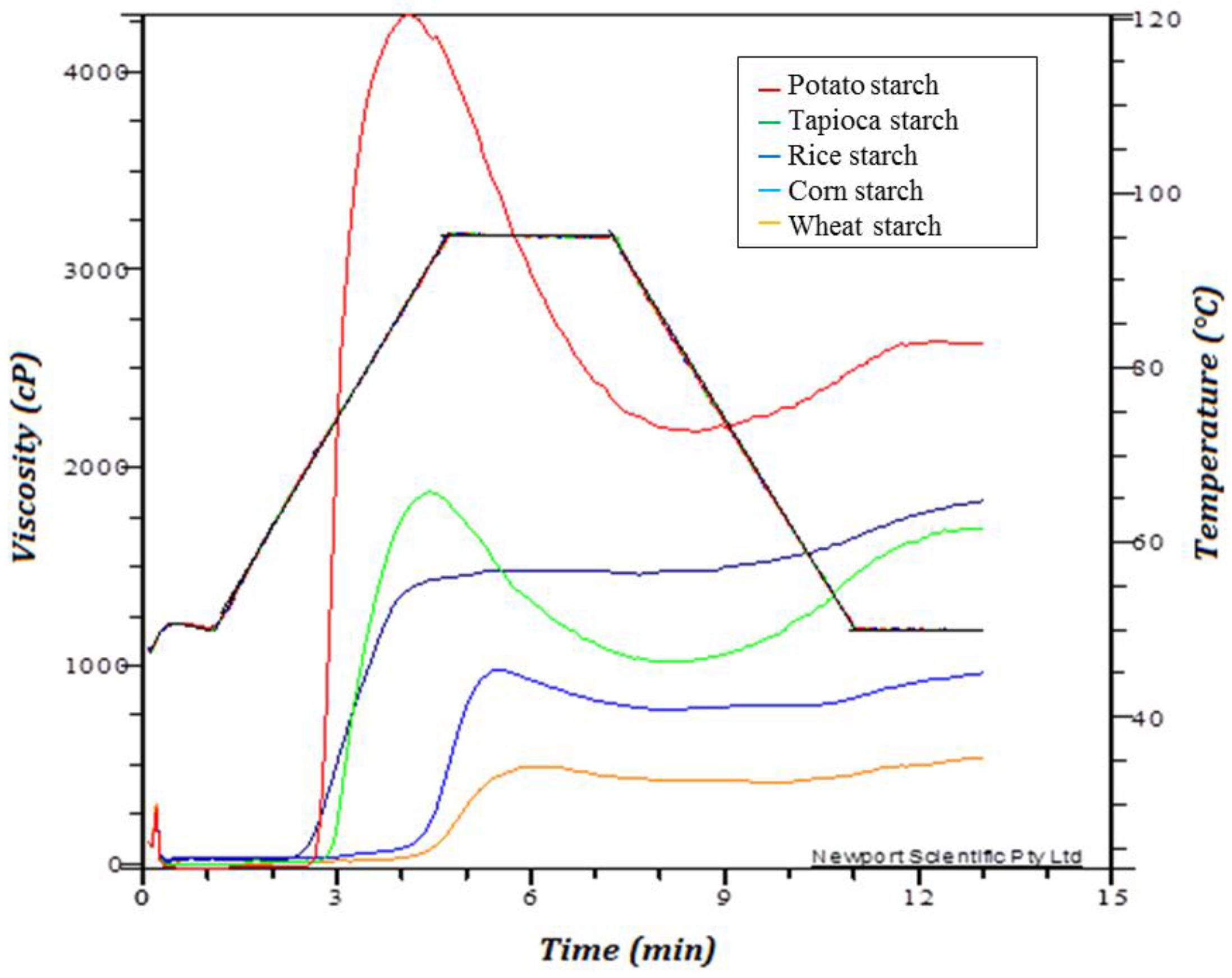 RETROGRADATION
03.11.2021
PŘÍRODNÍ POLYMERY polysacharidy MAZOVATĚNÍ ŠKROBU PŘF MU 6_3 2021
22
Křivka MAZOVATĚNÍ škrobu ve vodě 7
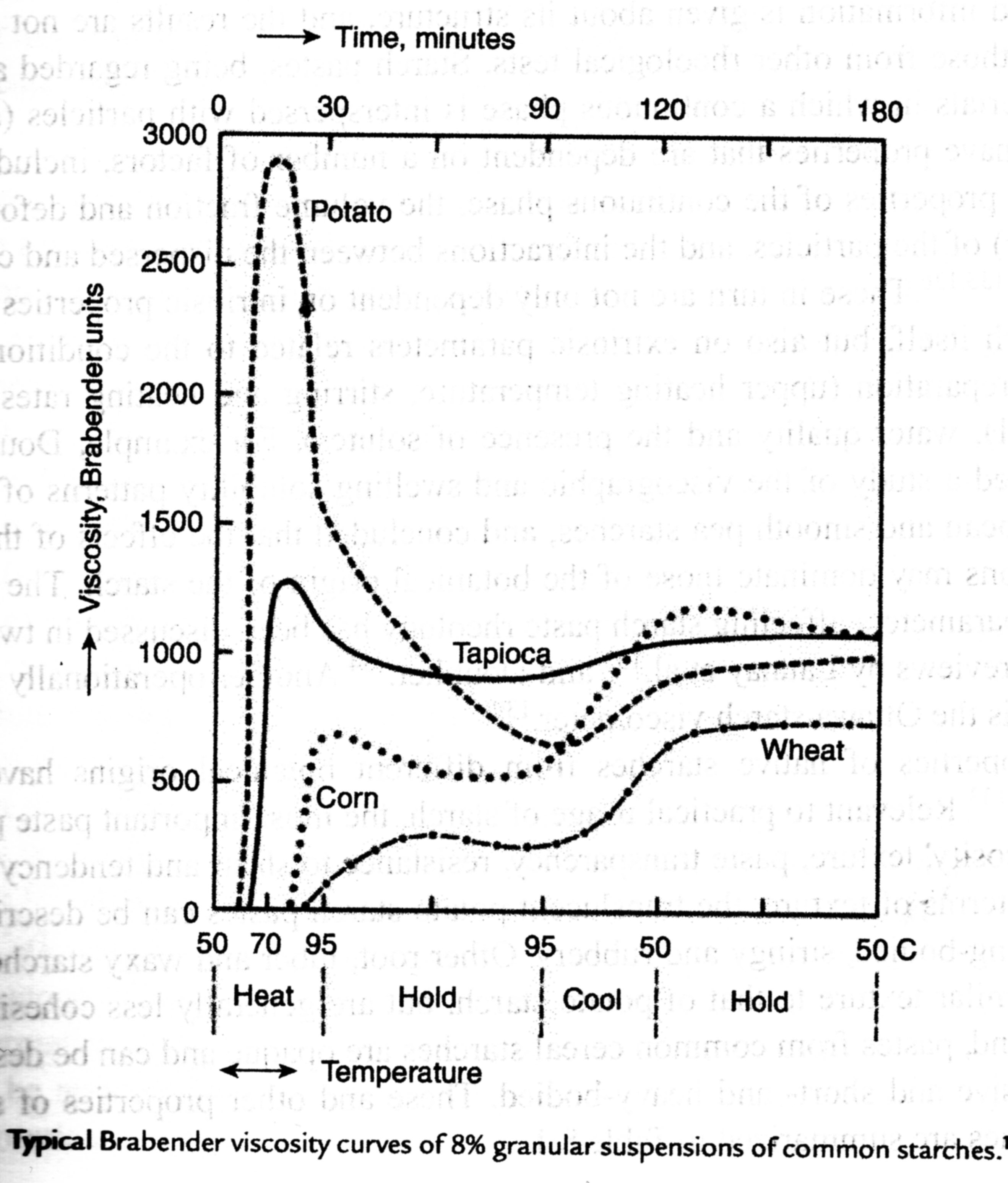 BOD MAZOVATĚNÍ ŠKROBU
RETROGRADATION
03.11.2021
PŘÍRODNÍ POLYMERY polysacharidy MAZOVATĚNÍ ŠKROBU PŘF MU 6_3 2021
23
Křivka MAZOVATĚNÍ škrobu ve vodě 8
BOD MAZOVATĚNÍ ŠKROBU
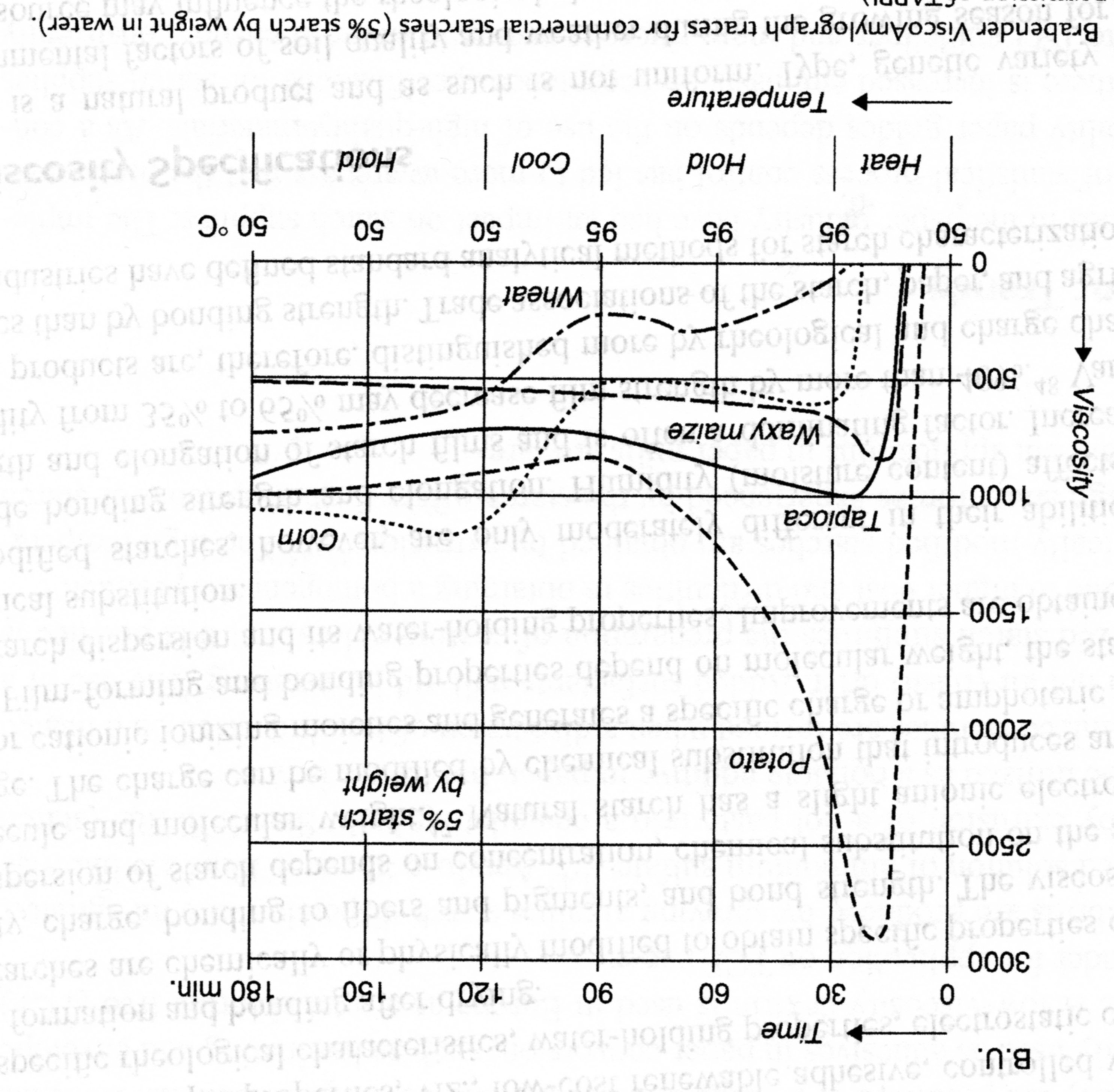 RETROGRADATION
03.11.2021
PŘÍRODNÍ POLYMERY polysacharidy MAZOVATĚNÍ ŠKROBU PŘF MU 6_3 2021
24
MAZOVATĚNÍ škrobu ve vodě 9
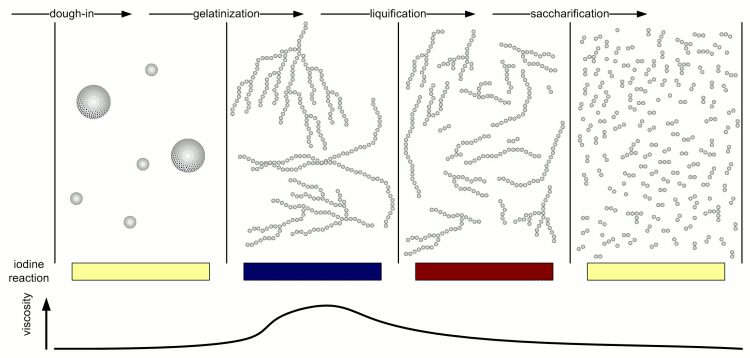 Těsto
MAZOVATĚNÍ
Postupné štěpení enzymy
03.11.2021
PŘÍRODNÍ POLYMERY polysacharidy MAZOVATĚNÍ ŠKROBU PŘF MU 6_3 2021
25
Křivka MAZOVATĚNÍ škrobu ve vodě 11
BOD MAZOVATĚNÍ ŠKROBU
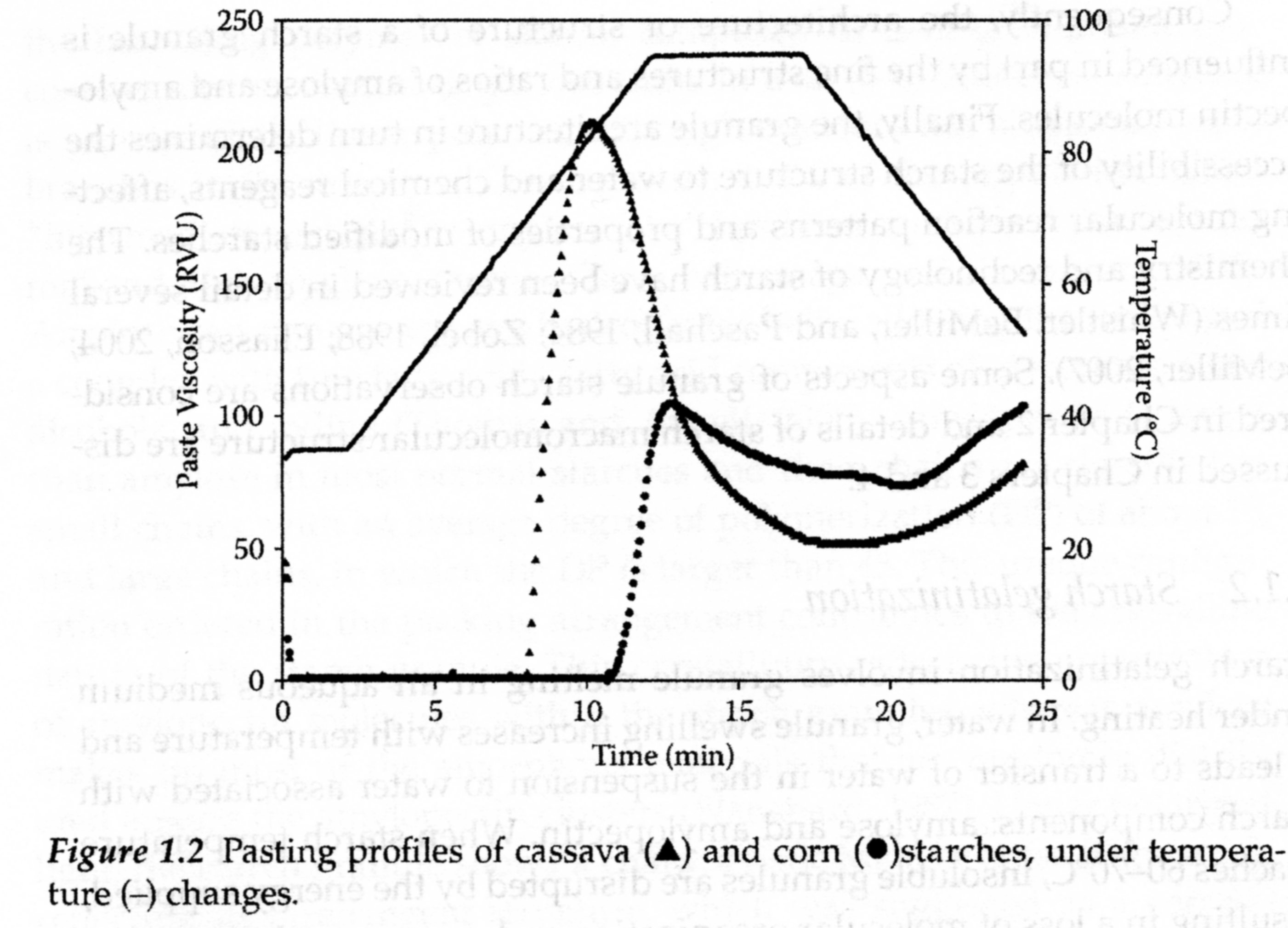 RETROGRADATION
03.11.2021
PŘÍRODNÍ POLYMERY polysacharidy MAZOVATĚNÍ ŠKROBU PŘF MU 6_3 2021
26
Jiný typ viskozimetru na měření bodu mazovatění škrobu 1
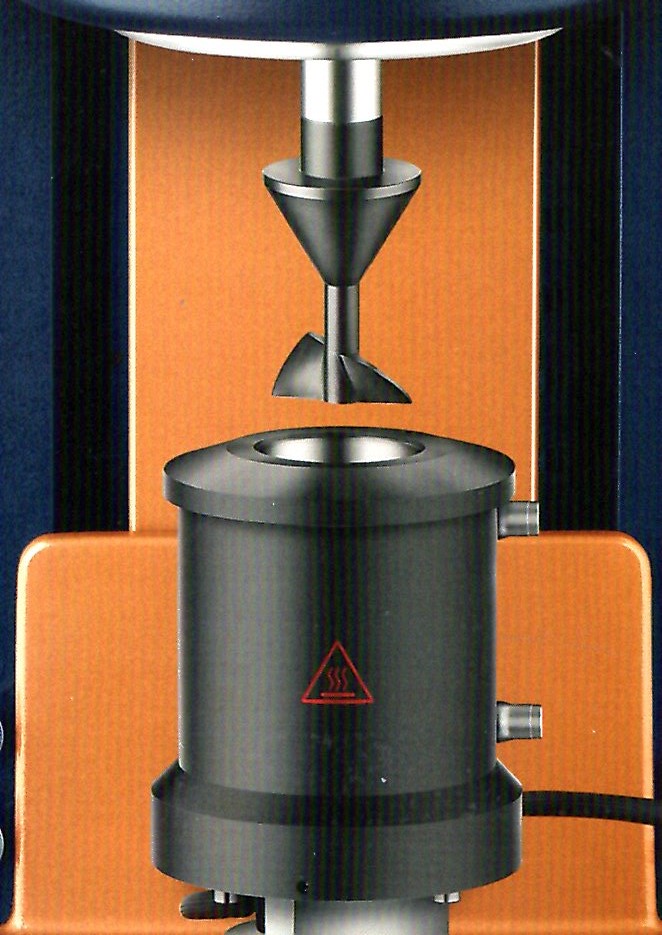 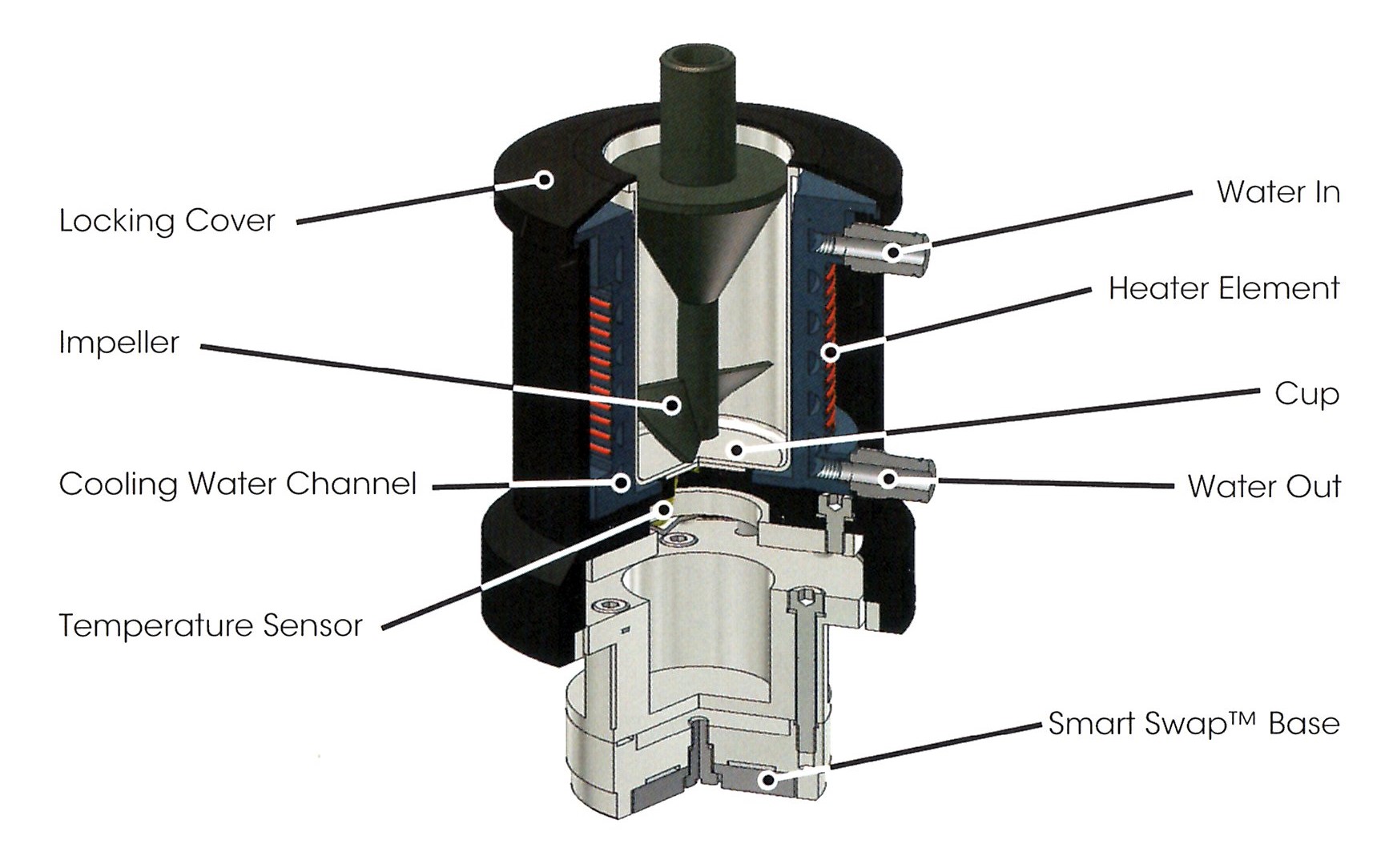 03.11.2021
PŘÍRODNÍ POLYMERY polysacharidy MAZOVATĚNÍ ŠKROBU PŘF MU 6_3 2021
27
Jiný typ viskozimetru na měření bodu mazovatění škrobu 2
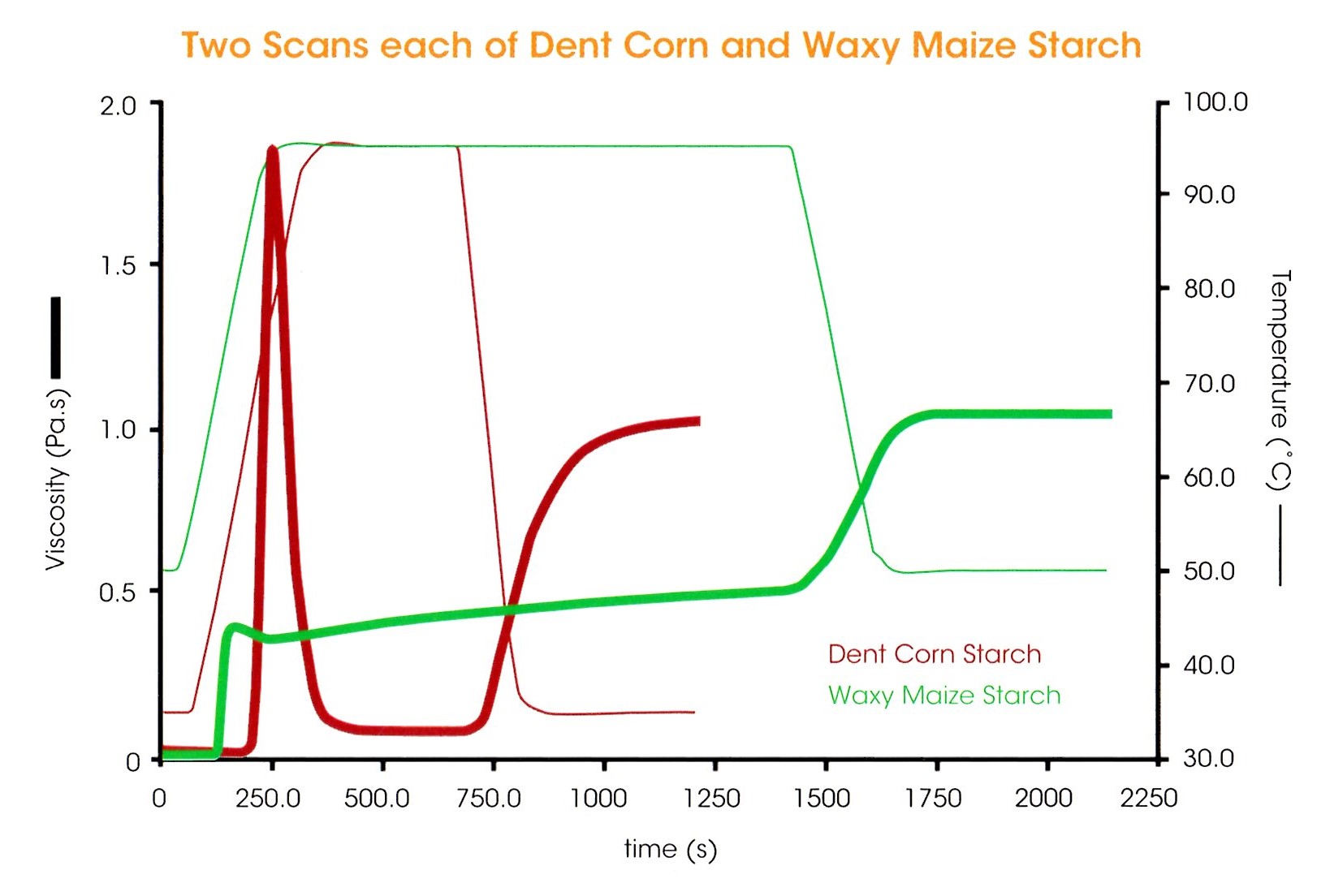 RŮZNÉ DRUHY KUKUŘICE
Přechod GEL > SOL
VISKOZITA UDÁNA V JEDNOTKÁCH SI!
03.11.2021
28
PŘÍRODNÍ POLYMERY polysacharidy MAZOVATĚNÍ ŠKROBU PŘF MU 6_3 2021